Prezentacja dla wykładowców architektury i budownictwa
Rozdział 04
Co to jest stal nierdzewna?
1
Źródła wideo
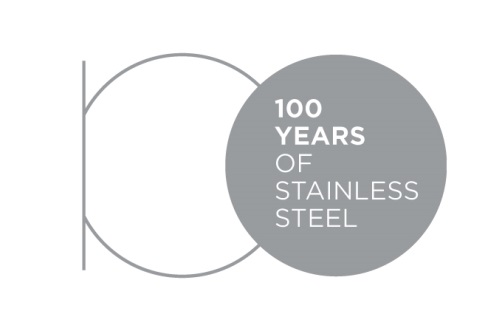 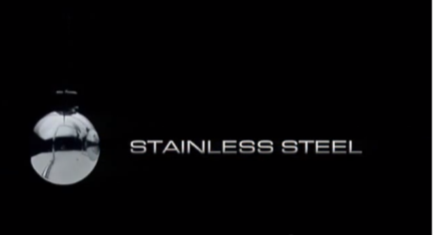 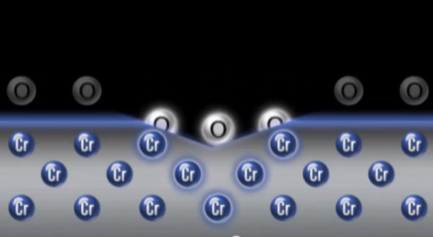 2
[Speaker Notes: MJ: Nazwy filmików do przetłumaczenia]
Stale nierdzewne tostopy żelaza zawierające co najmniej 10,5% chromu
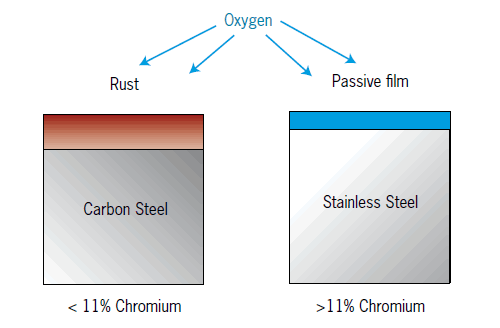 Odporność korozyjna
Tlen
Rdza
Warstwa pasywna
grubość > 20μm
grubość ~ 2nm
Warstwa pasywna powstaje w kilka minut
Stal nierdzewna
Stal węglowa
Chrom < 11%
Chrom > 11%
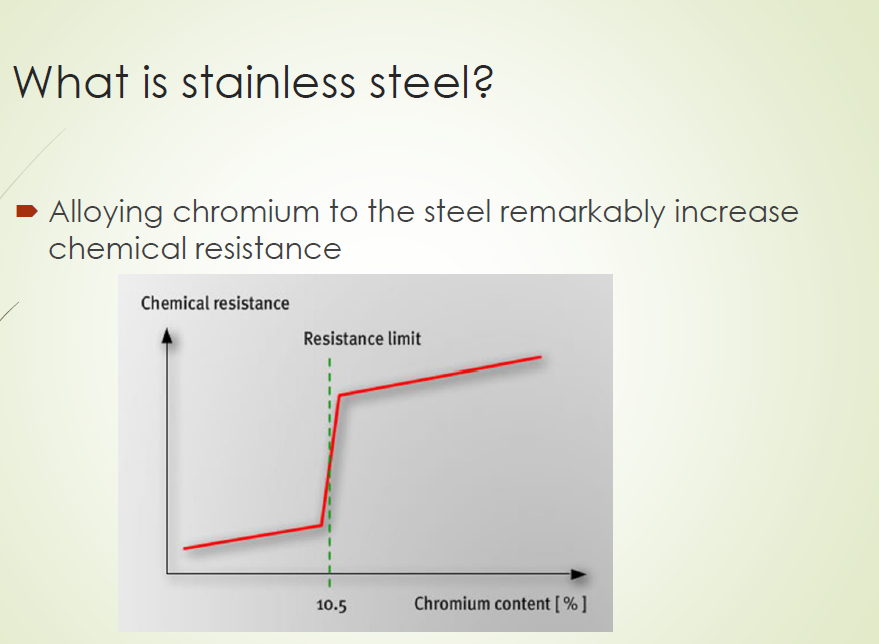 Odporność chemiczna
Granica odporności korozyjnej
Wzrost stężenia Cr zwiększa trwałość warstwy pasywnej. Należy jednak pamiętać, że istnieją także inne ważne czynniki wpływające na odporność korozyjną stali (Rozdział 5).
Stężenie chromu [%]
10,5
3
Stale nierdzewne
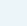 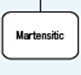 Ferrytyczne
Austenityczne
Martenzy-tyczne
Duplex
Duplex
Super-ferrytyczne
Klasyczne
ferrytyczne
Ferrytyczne użytkowe
Lean
duplex
Super-duplex
Klasyczne austenityczne Cr Ni (Mo)
austenityczne
Mn Cr N Ni
Żaroodporne austenityczne
Standardowe chromowe stale nierdzewne, mogą być umacniane przez obróbkę cieplną
Cr: 11-18%
Wysokie stężenie węgla 0,2-1,2%
Standardowe chromowe stale nierdzewne o niskim stężeniu węgla, przez co nie mogą być umacniane przez obróbkę cieplną.
Ogólnie określane jako słabo spawalne z wyjątkiem gatunków użytkowych.
Mieszana struktura ferrytyczno-austenityczna (duplex). Wysokie stężenie Cr i niskie Ni w porównaniu do stali austenitycznych. Zawierają dodatek azotu.
Wysoka wytrzymałość i dobra odporność korozyjna. Spawalne.
Stale nierdzewne zawierające Ni. Najpopularniejsze gatunki stali nierdzewnych, stanowią 70% zastosowań stali.
Wysoka odporność korozyjna i dobre inne własności. Odpowiednie dla różnorodnych zastosowań.
magnetyczne
niemagnetyczne
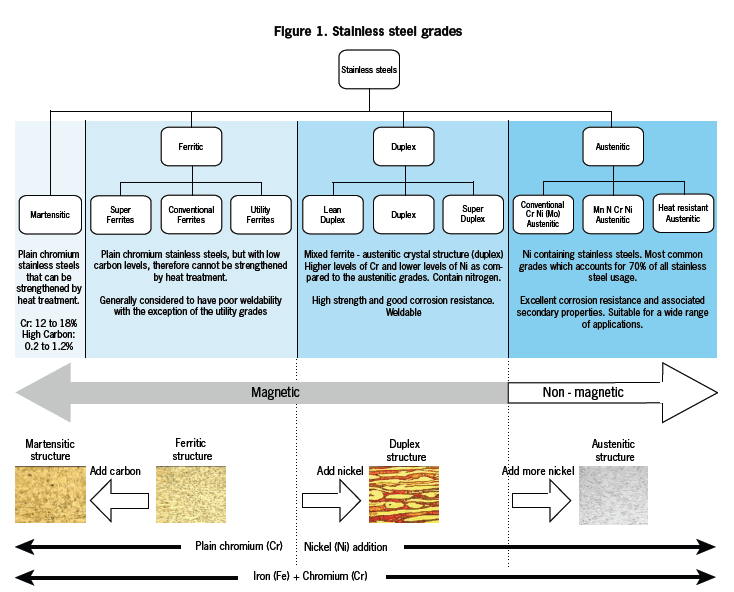 Struktura ferrytyczna
Struktura martenzytyczna
Struktura duplex
Struktura austenityczna
Zwiększony dodatek niklu
Dodatek węgla
Dodatek niklu
Zwykłe chromowe (Cr)
Dodatek niklu (Ni)
Żelazo (Fe) + Chrom (Cr)
4
Gatunki Cr-Ni (Austenityczne)4
Typowe własności:
Bardzo dobra odporność na korozję wzrastająca ze stężeniem pierwiastków stopowych
Ale możliwa podatność na korozje naprężeniową (SCC) w gorących środowiskach chlorków (np. baseny pływackie)

Wysoka plastyczność i udarność we wszystkich temperaturach (także bardzo niskich)
Możliwość zwiększenia wytrzymałości przez obróbkę plastyczną na zimno (lecz nie przez obróbkę cieplną)
Bardzo dobra odporność pożarowa

Dobre własności podczas kształtowania na zimno i na gorąco (plastyczność, wydłużenie)
Łatwa spawalność (TIG, MIG)
Najlepiej znane i wciąż najczęściej stosowane
5
Gatunki Cr-Mn (Austenityczne z dodatkiem manganu)5
Typowe własności:
Niższa odporność korozyjna
I dużo wyższa podatność na korozję naprężeniową (SCC) i wżerową, szczególnie  przy niskich stężeniach Ni i Cr 

Wyższa wytrzymałość

Słabe własności podczas kształtowania na zimno z powodu wysokiego umocnienia przez zgniot
Słaba podatność na obróbkę skrawaniem
Większa trudność w spawaniu

Cena niższa od stali austenitycznych Cr-Ni, ale wyższa od ferrytycznych Cr
Stosowane głównie w Chinach i Indiach
6
Gatunki Cr (Ferrytyczne)6
Typowe własności:
Brak podatności na korozję naprężeniową (SCC)

Dobra plastyczność (niższa niż gatunków austenitycznych)
Nie nadają się do użytku w bardzo niskich temperaturach
Możliwość pewnego zwiększenia wytrzymałości prze obróbkę plastyczną na zimno (ale nie przez obróbkę cieplną)

Bardzo dobre własności podczas kształtowania na zimno:  niskie sprężynowanie, niskie zużycie narzędzi, natomiast niższe wydłużenie stali, które wymaga innego procesu tłoczenia w porównaniu do stali austenitycznych
Łatwa spawalność (TIG, MIG) gatunków stabilizowanych (np. z Nb i/lub Ti)
Zapewniają optymalne własności/koszt dla wielu zastosowań i są powszechnie stosowane
7
Gatunki Cr (Martenzytyczne)7
Typowe własności:
Odporność korozyjna od dostatecznej do dobrej, wzrasta wraz ze stężeniem pierwiastków stopowych

Wysoka wytrzymałość uzyskiwana przez obróbkę cieplną (nie przez obróbkę plastyczną na zimno). Ograniczone wydłużenie
Nieodpowiedniość do użytku w bardzo niskich temperaturach 

Brak przydatności do kształtowania przez obróbkę plastyczną,możliwość obróbki skrawaniem
Spawalność (TIG, MIG), zwykle wymaga obróbki cieplnej po spawaniu
Stosowane jako stale konstrukcyjne o podwyższonej odporności korozyjnej
8
Duplex (Austenityczno-ferrytyczne)8
Typowe właśności:
 Bardzo wysoka odporność korozyjna, wzrastająca ze stężeniem pierwiastków stopowych 
Brak podatności na korozję naprężeniową (SCC) 

Wysoka wytrzymałość, dobra ciągliwość 
Możliwość zwiększenia wytrzymałości przez obróbkę plastyczną na zimno (ale nie przez obróbkę cieplną)

Dobre własności podczas kształtowania na zimno i na gorąco (plastyczność, wydłużenie)
Spawalność (TIG, MIG)
Zapewniają najlepsze połączenie wysokiej odporności korozyjnej i własności mechanicznych
9
Własności fizyczne9, 10
10
Normy dla stali nierdzewnych
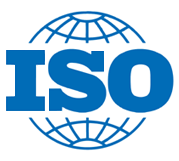 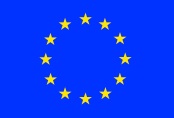 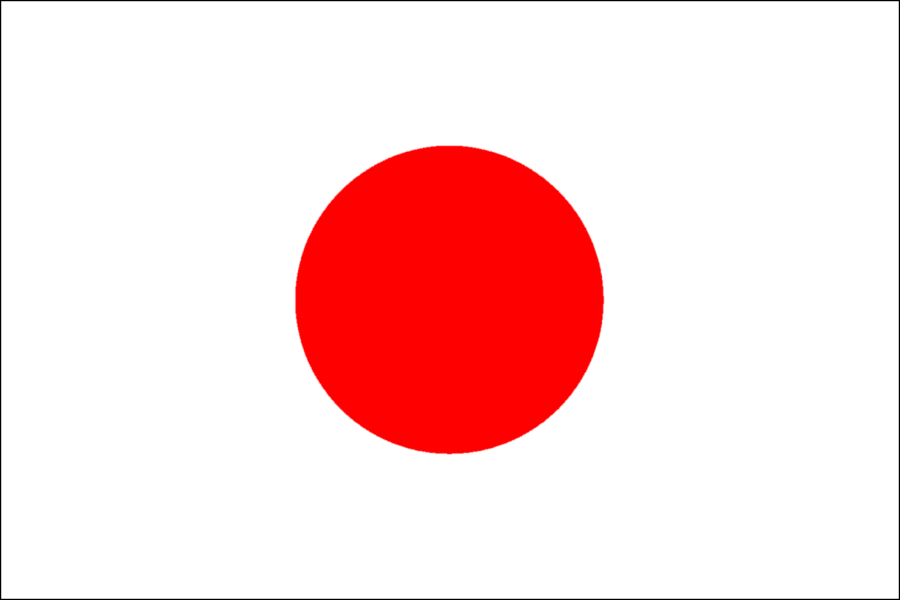 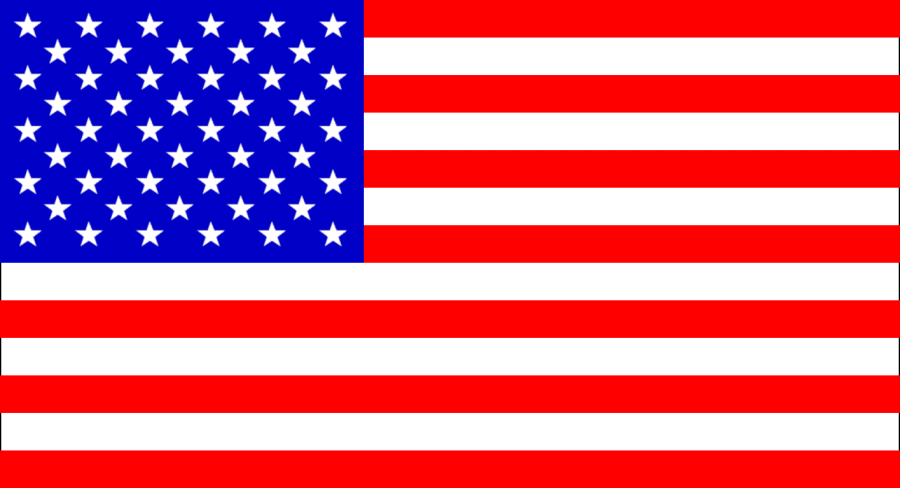 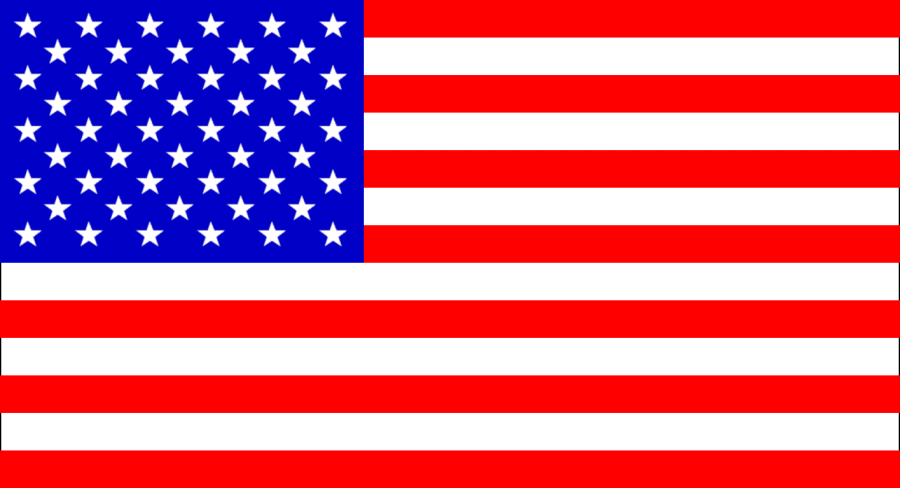 11
Główne gatunki stosowane w architekturze, budownictwie i konstrukcjach (ABC):EN 10088-4 (blachy grube i cienkie, taśmy)16,17
ABC = Architecture, Building and Construction – architektura, budownictwo i konstrukcje
12
Główne gatunki stosowane w architekturze, budownictwie i konstrukcjach (ABC):EN 10088-5 (pręty, druty, kształtowniki)18
13
Podział światowej produkcji stali nierdzewnej w zależności od grupy stali
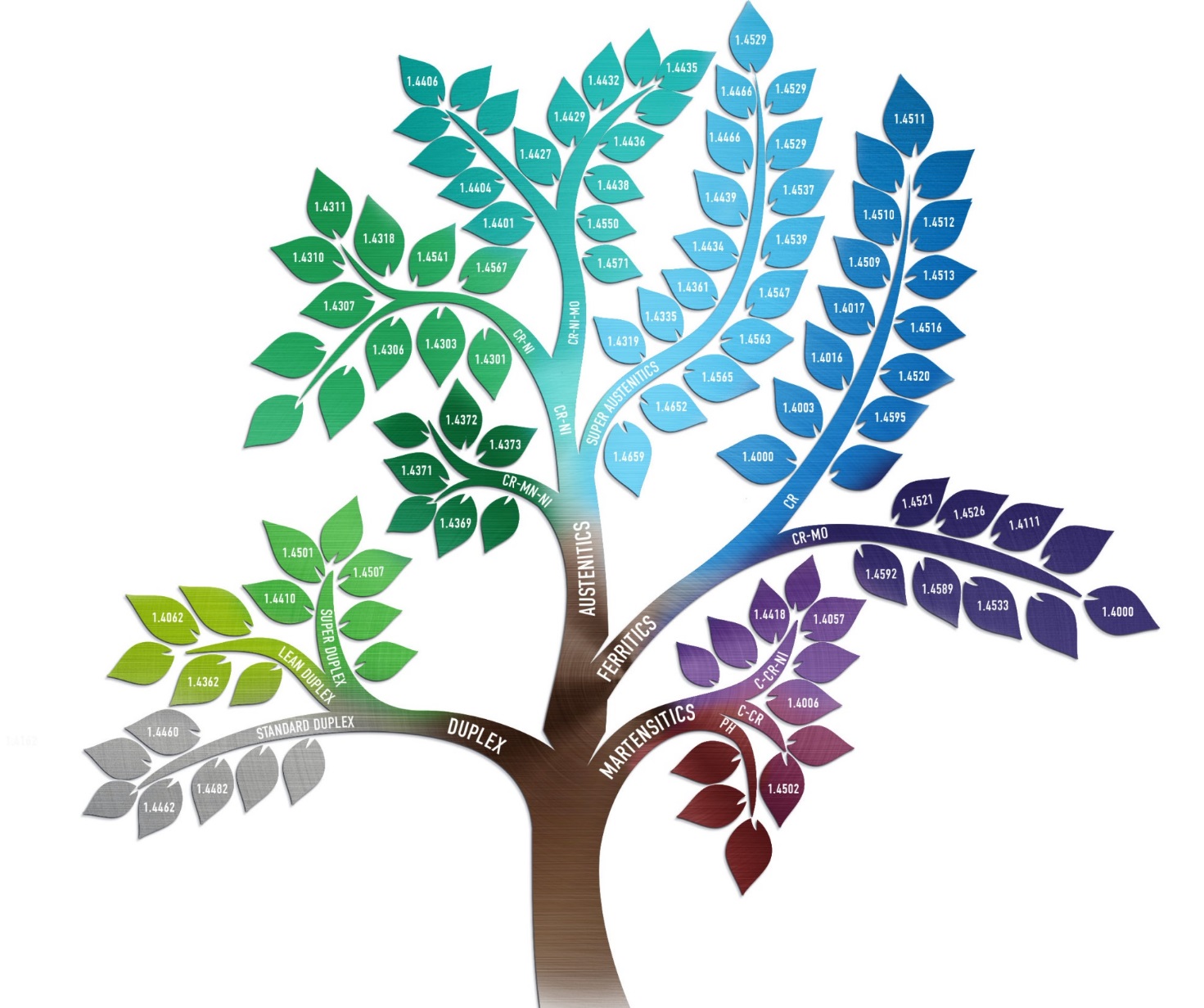 14
Podział światowej produkcji stali nierdzewnej w zależności od grupy stali19
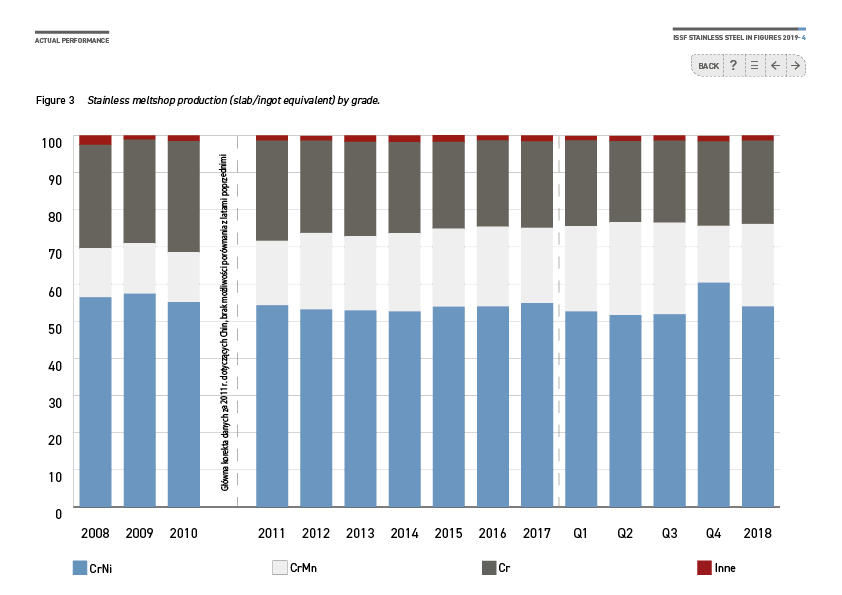 Wysokie ceny Ni sprzyjają zastępowaniu popularnych gatunków Cr-Ni przez gatunki Cr-Mn lub gatunki Cr.
Udział w rynku gatunków  duplex jest obecnie  marginalny, ale przewiduje się, że będzie on wzrastać w przyszłości.
Produkcja stali nierdzewnych (slaby/równowartość w sztabkach) w podziale na region w tys. ton.
UAKTUALNIONE 2019
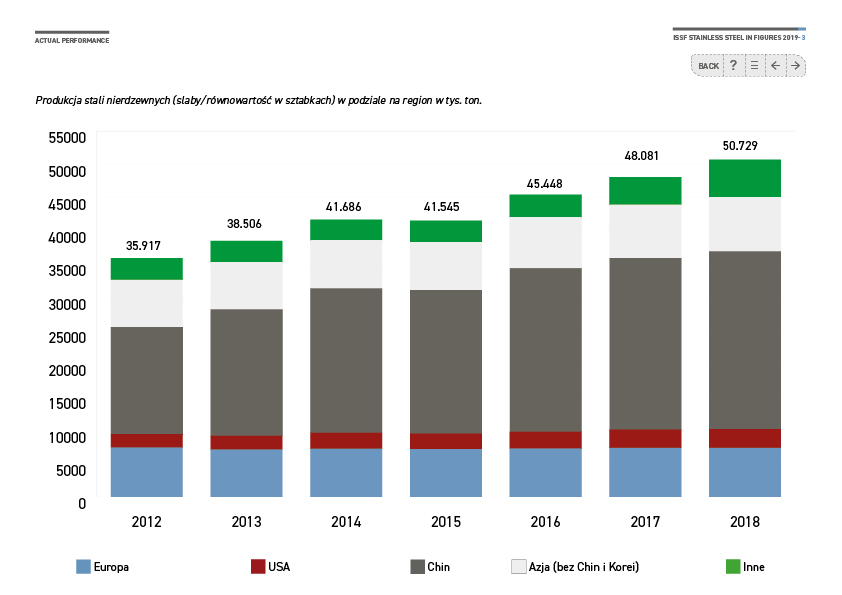 World stainless meltshop production (slab/ingot equivalent)
UAKTUALNIONE 2019
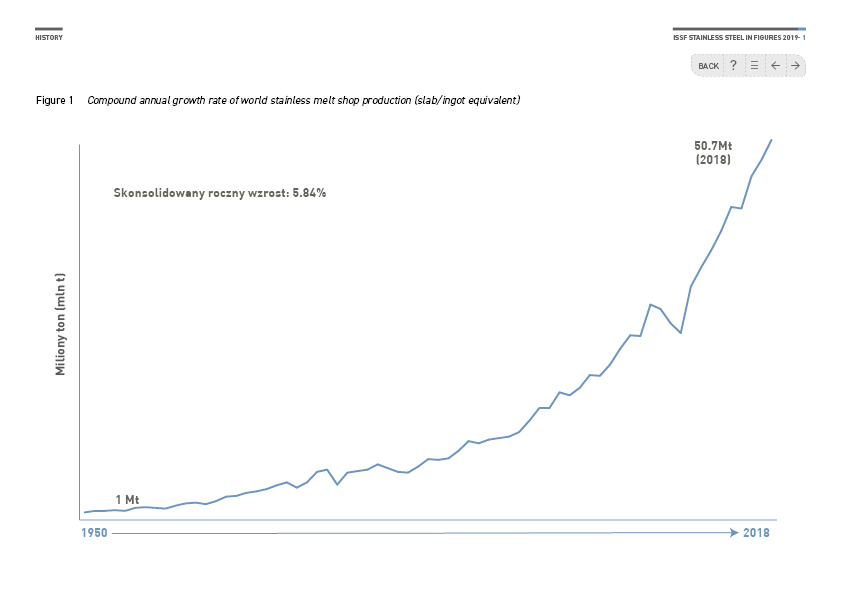 UAKTUALNIONE 2018
Zużycie stali nierdzewnych w podziale na regiony
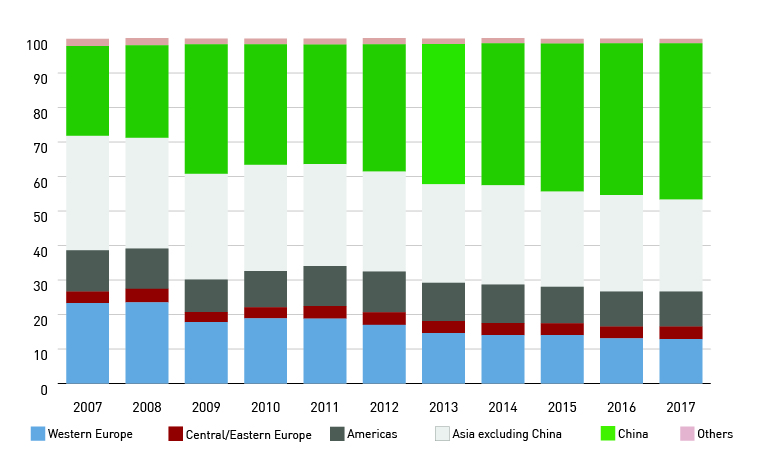 Źródła (1/2)
http://www.worldstainless.org/Files/issf/non-image-files/PDF/TheStainlessSteelFamily.pdf
D. Peckner Handbook of Stainless Steels Hardcover – June, 1977 ISBN-13: 978-0070491472 ISBN-10: 007049147X 
http://www.imoa.info/download_files/stainless-steel/Austenitics.pdf 
New « 200 series steels »: An opportunity or a threat to the image of stainless steel? https://www.worldstainless.org/Files/issf/non-image-files/PDF/ISSFNew200seriessteelsAnopportunityorathreat_EN.pdf
The ferritic solution: http://www.worldstainless.org/Files/issf/non-image-files/PDF/ISSF_The_Ferritic_Solution_English.pdf
http://www.outokumpu.com/en/stainless-steel/about-stainless-steel/stainless-steel-types/pages/default.aspx 
Martensitic stainless steels https://www.worldstainless.org/Files/issf/non-image-files/PDF/ISSF_Martensitic_Stainless_Steels.pdf
Duplex stainless steels: https://www.imoa.info/molybdenum-uses/molybdenum-grade-stainless-steels/architecture/structural-duplex-stainless.php?d=1
https://www.nickelinstitute.org/~/Media/Files/TechnicalLiterature/CapabilitiesandLimitationsofArchitecturalMetalsandMetalsforCorrosionResistanceI_14057a_.pdf 
https://www.worldstainless.org/Files/issf/non-image-files/PDF/Euro_Inox/Tables_TechnicalProperties_EN.pdf 
http://www.imoa.info/download_files/stainless-steel/2014-8-Specification-and-Guideline-list.pdf 
http://www.bssa.org.uk/topics.php?article=370&featured=1 
https://www.worldstainless.org/about-stainless/what-is-stainless-steel/standards/
19
Źródła (2/2)
Chemical composition of stainless steel flat products for general purposes to EN 10088-2: http://www.bssa.org.uk/topics.php?article=44 
Chemical composition of stainless steel long products for general purposes to EN 10088-3: http://www.bssa.org.uk/topics.php?article=46 
EN 10088-4:2009 Stainless steels. Technical delivery conditions for sheet/plate and strip of corrosion resisting steels for construction purposes  www.worldstainless.org/Files/issf/non-image-files/PDF/Euro_Inox/EN10088-4_EN.pdf 
Stainless steel flat products for building – the grades in EN 10088-4 explained: https://www.worldstainless.org/files/issf/non-image-files/PDF/Euro_Inox/EN10088-4_EN.pdf
EN 10088-5: 2009 Stainless steels. Technical delivery conditions for bars, rods, wire, sections and bright products of corrosion resisting steels for construction purposes. 
ISSF publication « Stainless Steel in Figures »: https://www.worldstainless.org/Files/issf/non-image-files/PDF/ISSF_Stainless_Steel_in_Figures_2019_English_public_version.pdf
20
Dziękuję za uwagę!
21